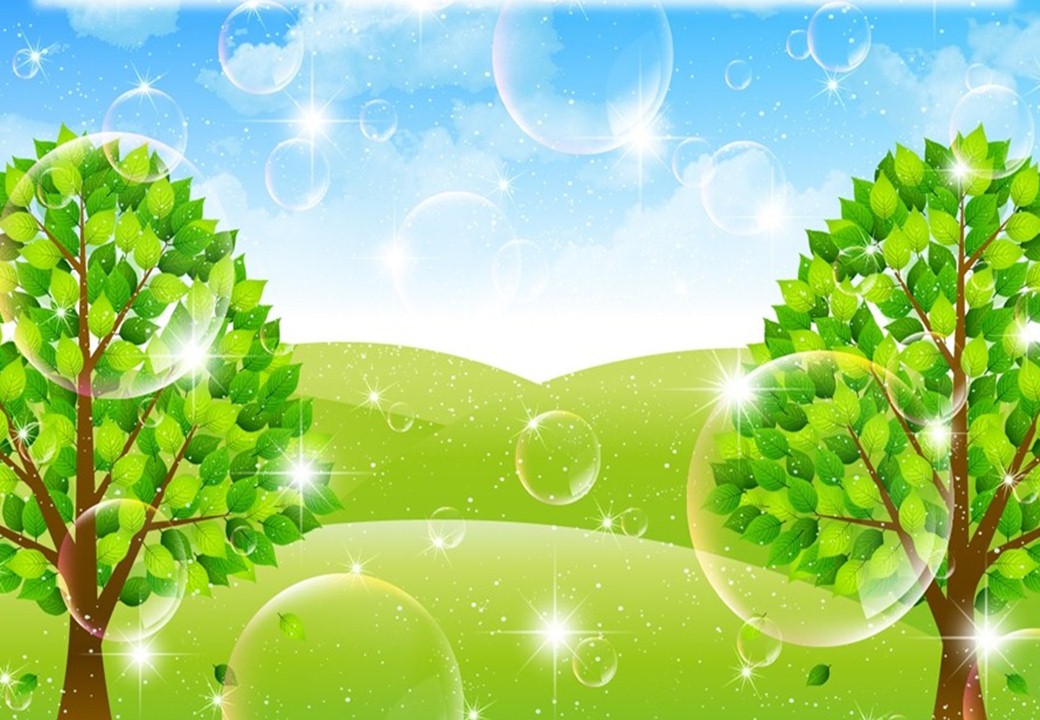 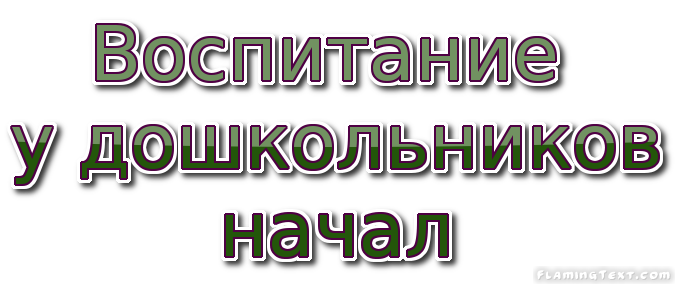 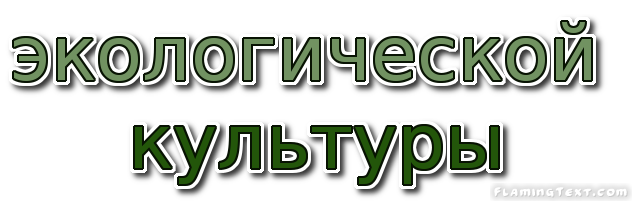 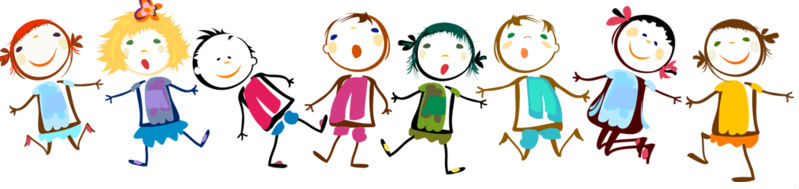 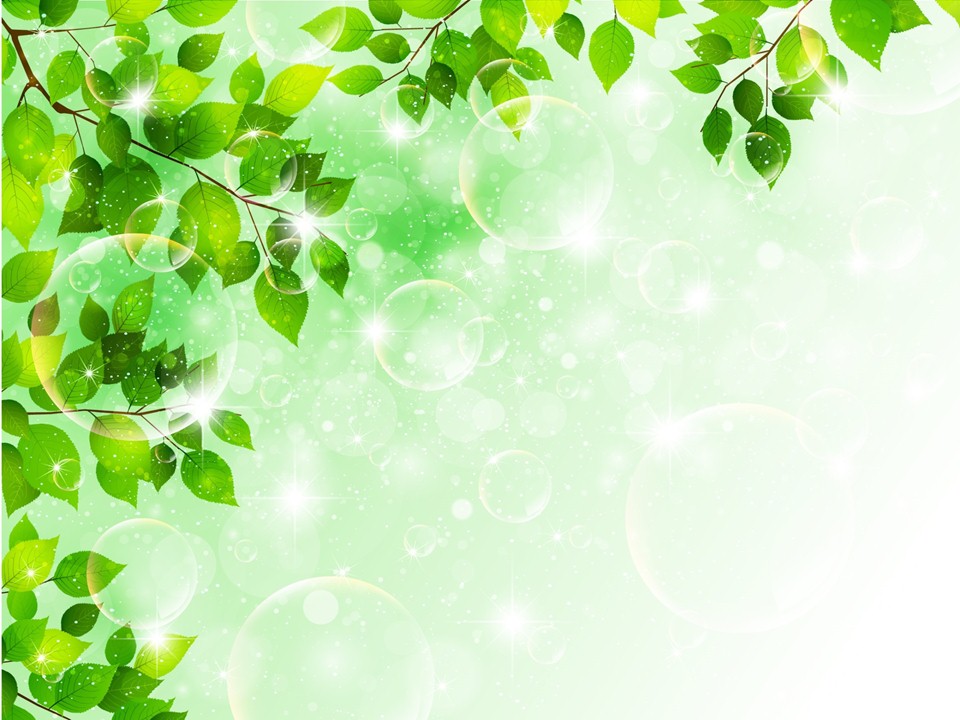 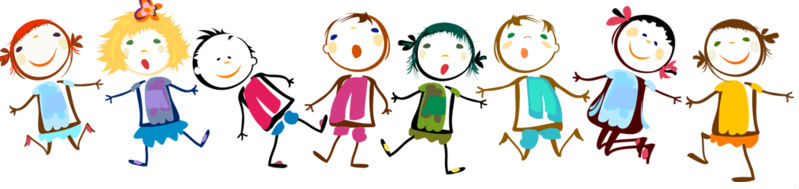 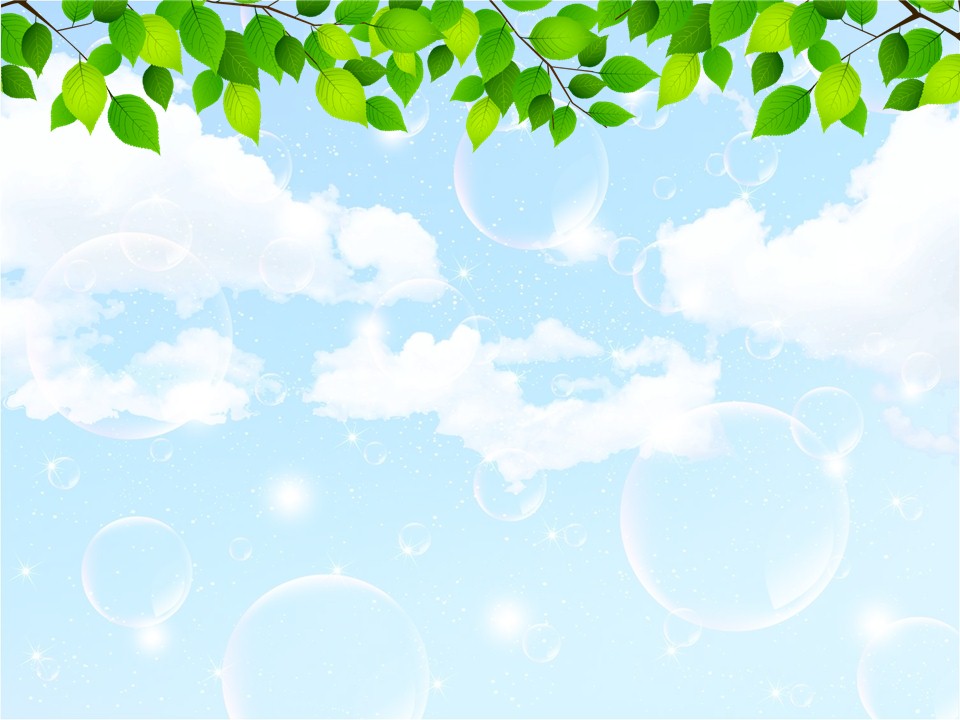 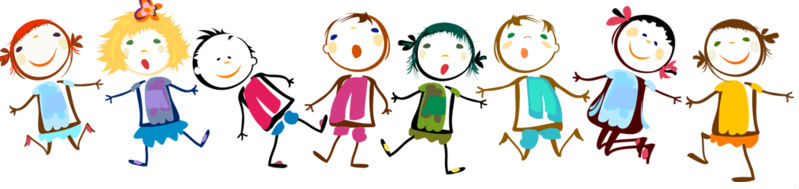 В период дошкольного детства в процессе целенаправленного педагогического воздействия у детей можно сформировать начала экологической культуры — осознанно-правильного отношения к явлениям, объектам живой и неживой природы, которые составляют их непосредственное окружение в этот период жизни. Осознанно-правильное отношение вырабатывается при условии тесного контакта и различных форм взаимодействия ребенка с растениями и животными, имеющимися в помещении, на участке детского сада.
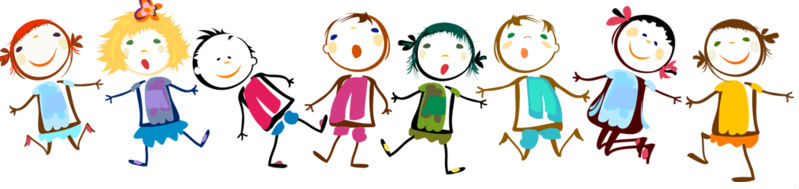 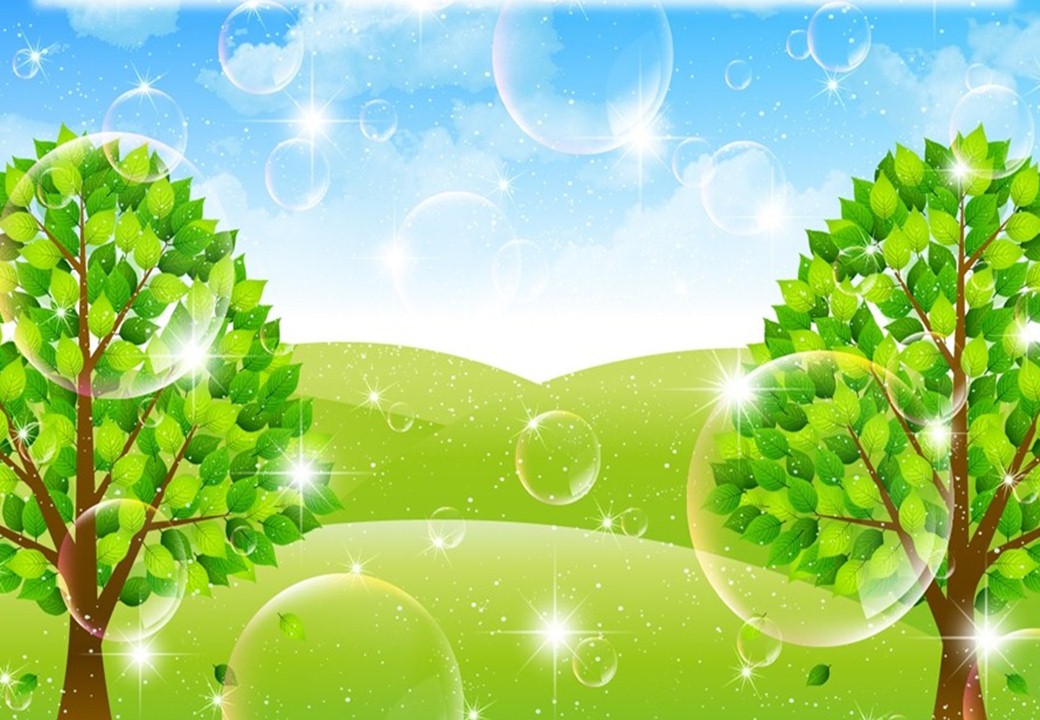 Толмачева О
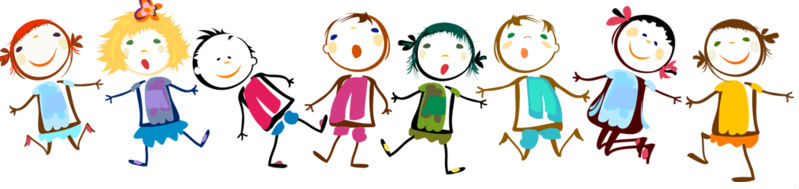 Цель работы по формированию экологической культуры дошкольников: воспитание правильного отношения непосредственно к самой природе, к людям, охраняющим и созидающим её, формирование отношения к себе как к части природы.
Задачи:
1.Дать первые ориентиры в мире природы, в мире растений и животных как живых существ, сформировать начальные знания о растениях, животных и природных явлениях.
2. Развивать сенсорные навыки: выделять, различать и называть свойства предметов и материалов, воспринимаемых разными анализаторами.
3. Формировать осознанное отношение к природе, людям, охраняющим и созидающим её, а также отношение к себе как к части природы.
4. Развивать эмоционально-доброжелательное отношение в процессе общения с живыми объектами, умение правильно взаимодействовать с природой, интерес к окружающему миру.
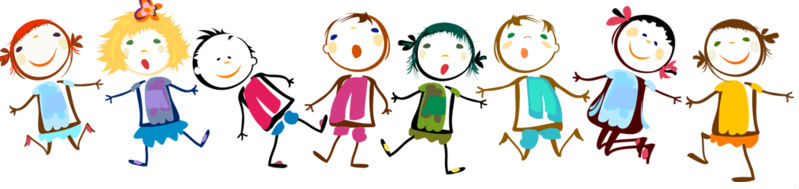 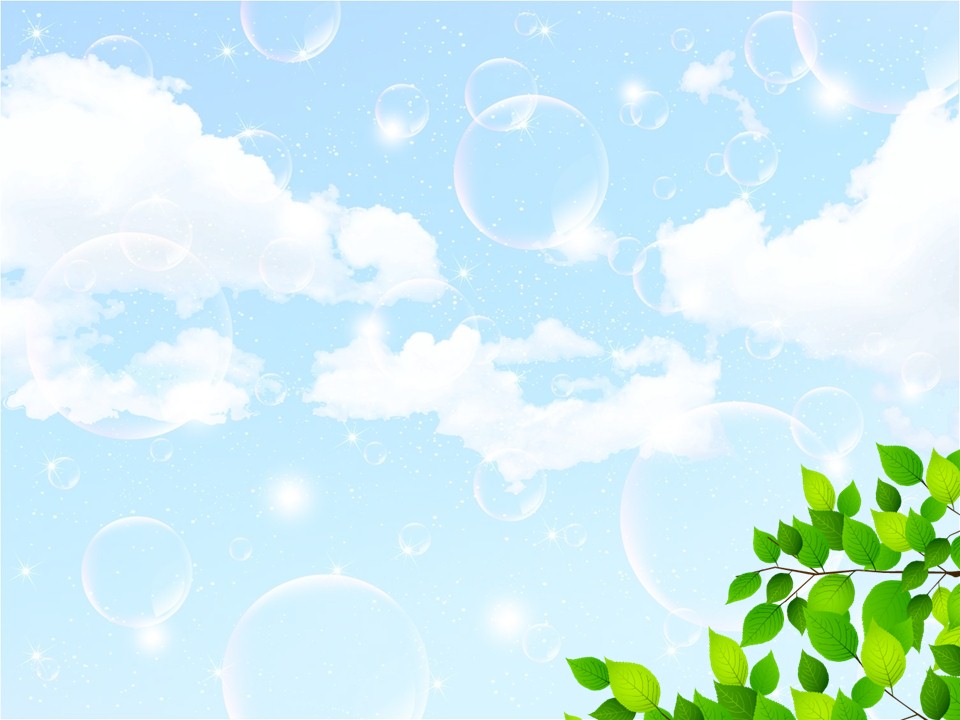 Формирование экологической культуры младших дошкольников связываем прежде всего с конкретным предметно-природным окружением: растениями, животными (сообществами живых организмов), их средой обитания, предметами, изготовленными людьми из материалов природного происхождения.
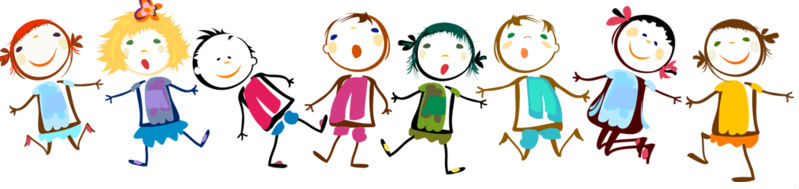 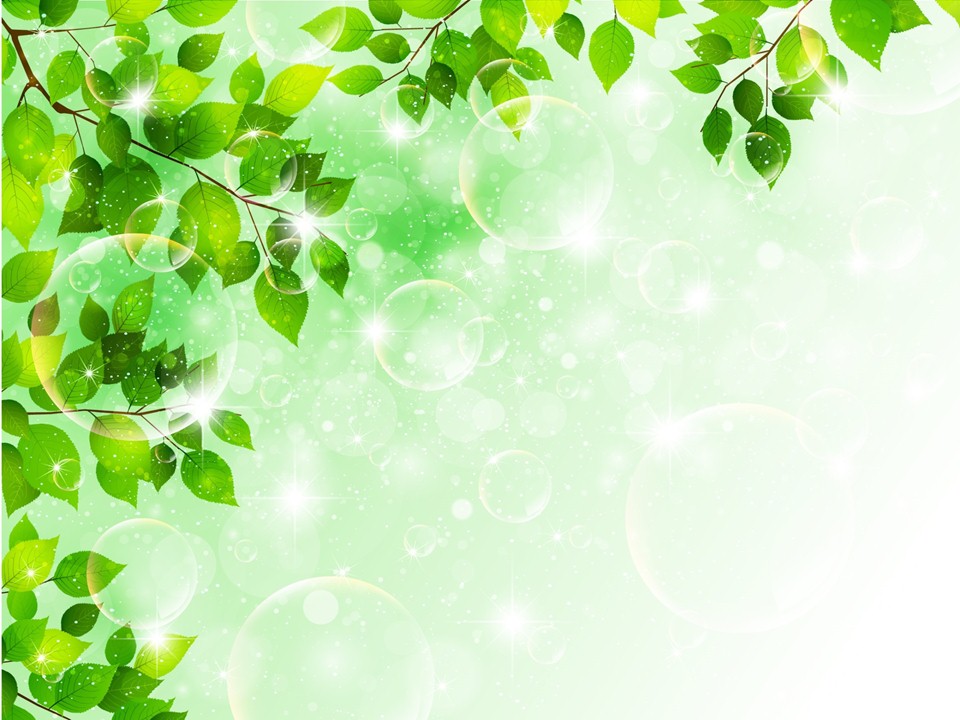 Успех формирования экологической культуры у старших дошкольников обеспечивается следующими условиями: 
1. Создание экологической среды в ДОУ. 
2. Комплексное использование методов экологического воспитания.
3. Активное участие родителей в воспитательном процессе. 
4. Планирование работы по формированию экологической культуры на основе диагностики. 
5. Целеноправленное методическое руководство  детской деятельностью.
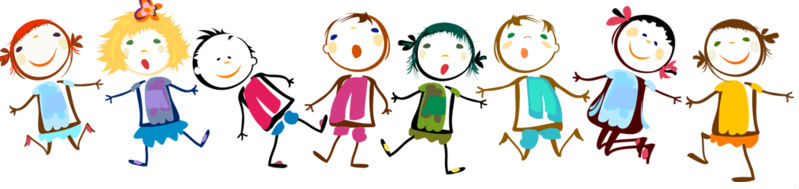 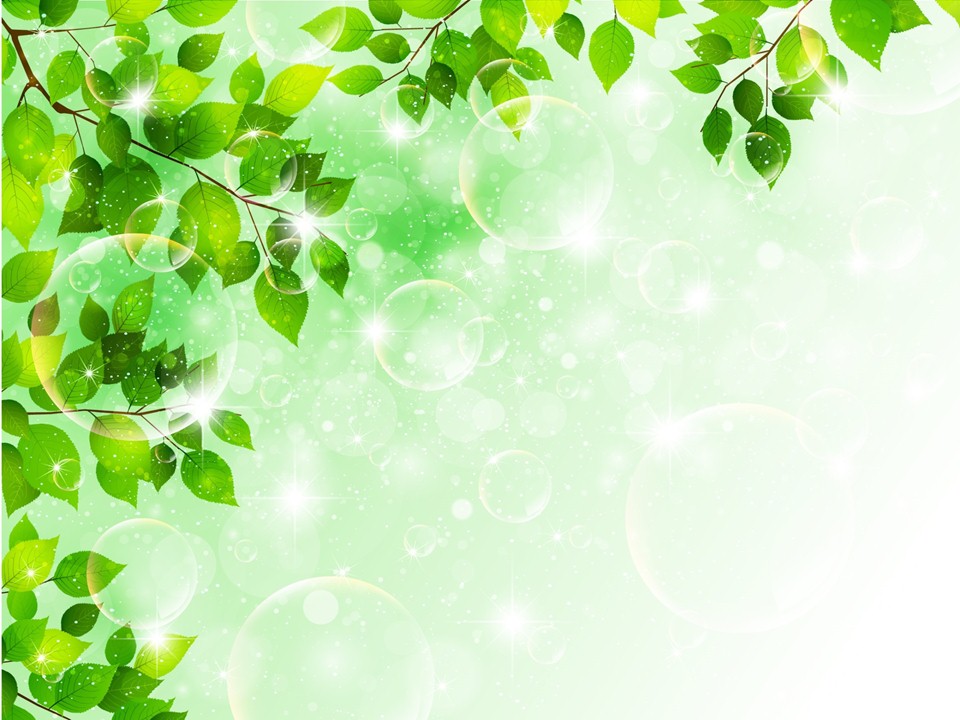 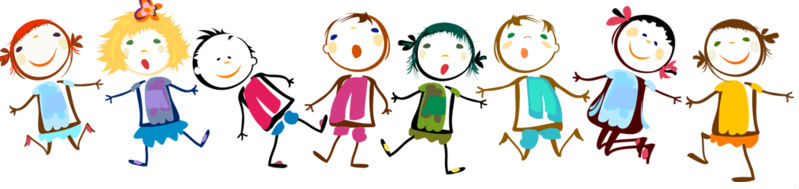 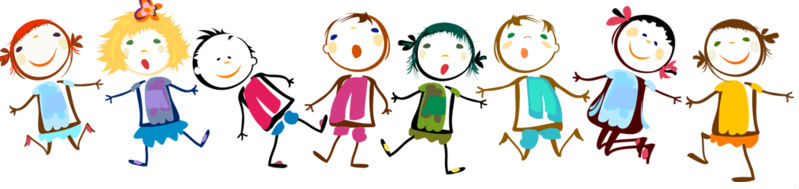 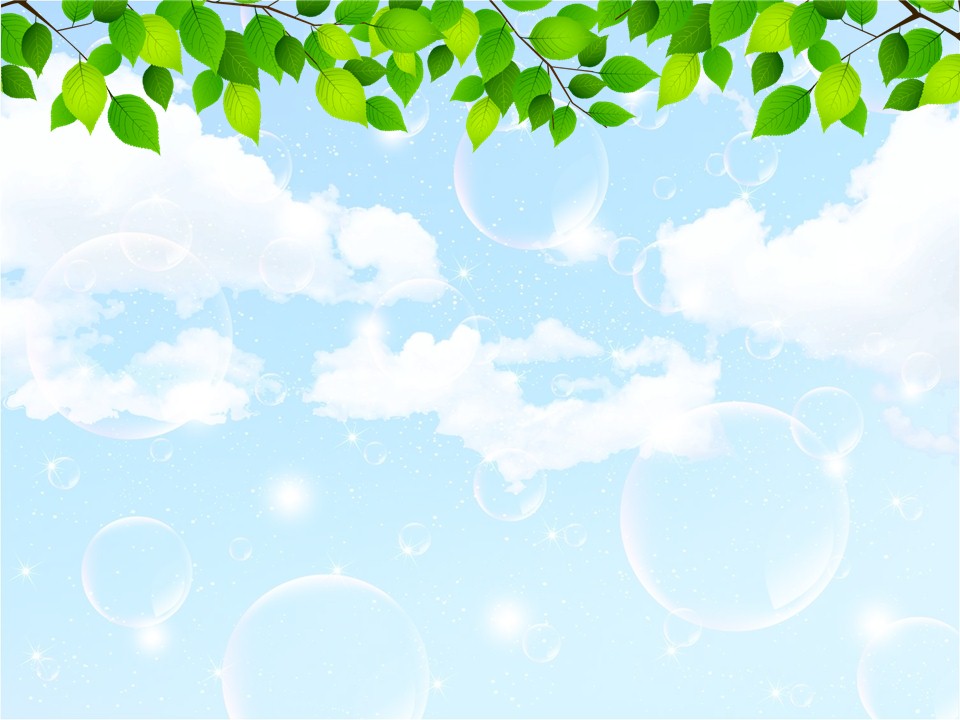 Воспитание экологической культуры происходит 
через игру: 

Игрушки-аналоги. (аналоги – это такие игрушки, которые изображают объекты природы: конкретных животных или растения)
Игры с куклами. (использование кукол, изображаю­щих персонажей произведений, хорошо знакомых детям - Чипполино, доктор Айболит, Незнайка)
Игровые обучающие ситуации типа путешествий (экскурсия, поход, поездка)
Игры с правилами (подвижные игры)  экологического характера. («Наседка с цыплятами», «Мыши и кот», «Солнышко и дождик» и др.)
Сюжетно – ролевые игры
Дидактические игры («Чудесный мешочек», «Найди и назови», «Угадай по описанию», «Что изменилось?») Словесные игры («Назови, кто летает, бегает, прыгает?», «Когда это бывает?», «Нужно - не нужно» и др.)
Строительные игры с природным материалом.
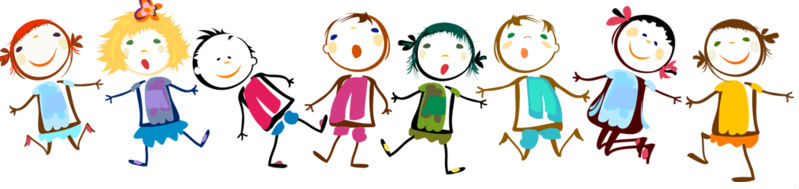 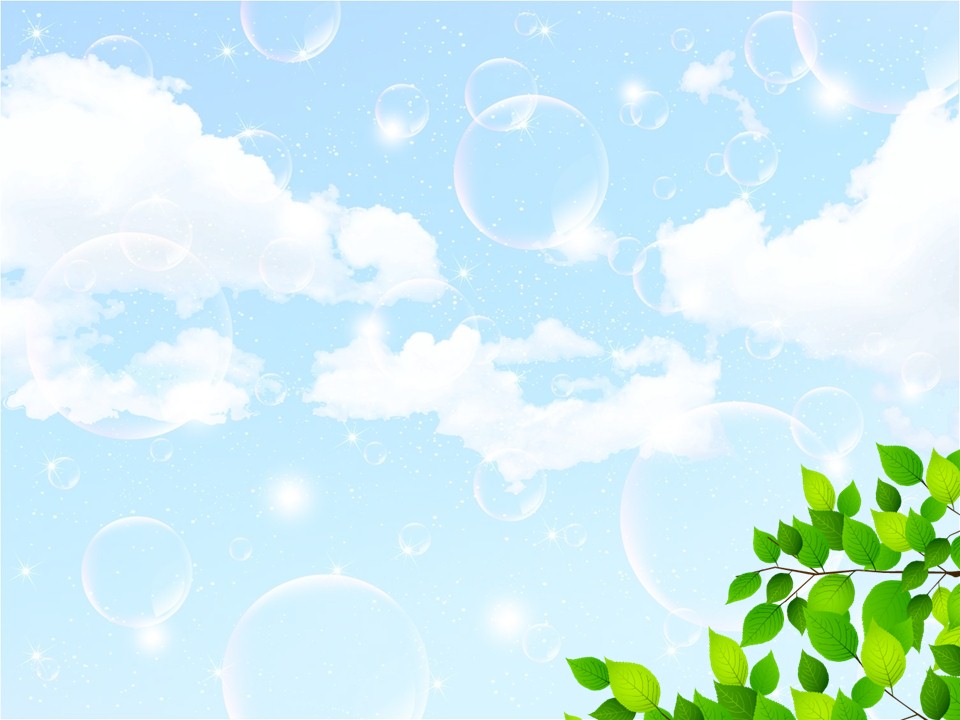 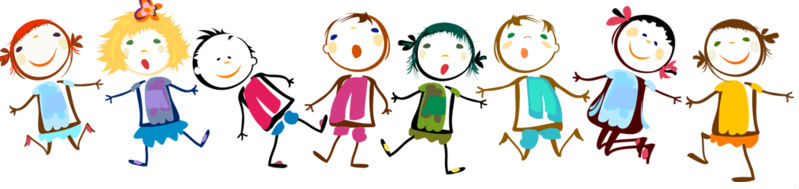 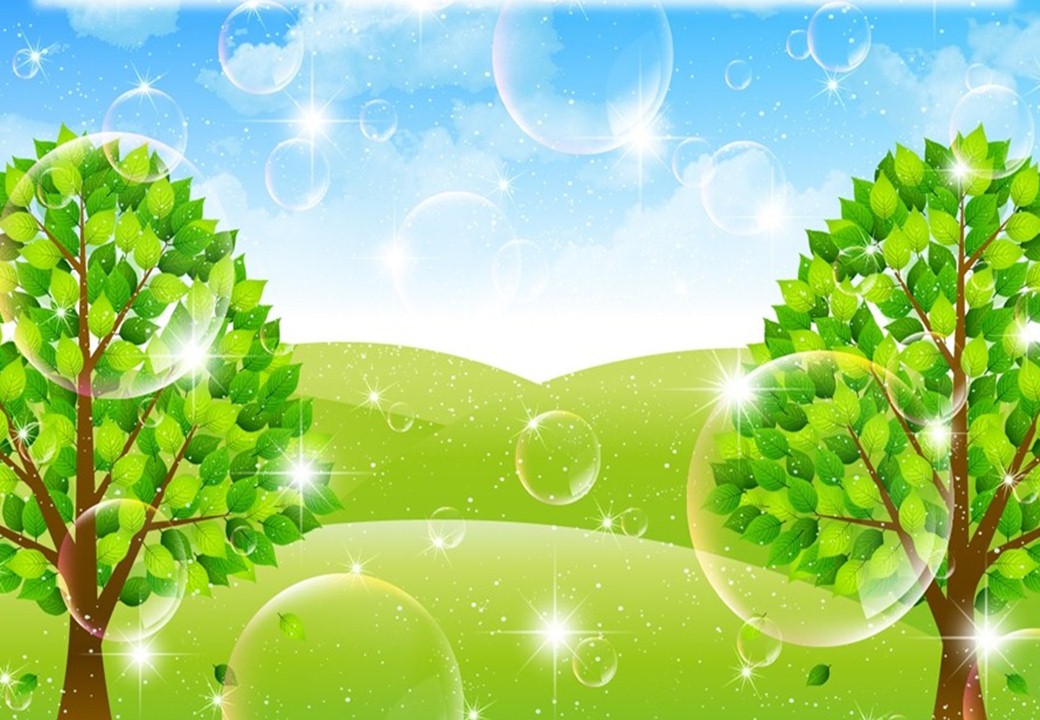 Целью экологического воспитания детей дошкольного возраста является формирование начал экологической культуры – базисных компонентов личности, позволяющих в дальнейшем, в соответствии с «Концепцией общего среднего экологического образования» успешно присваивать в совокупности практический и духовный опыт взаимодействия человека с природой, который обеспечит его выживание и развитие.
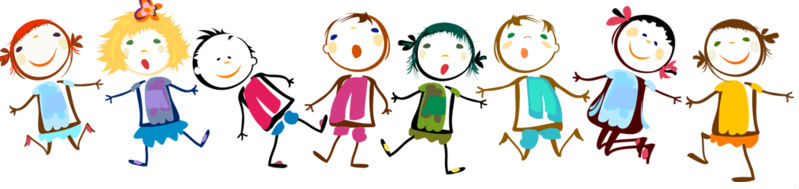 Подготовила 
Толмачева О.П